AVID proposal
2018-2019
There are two main reasons that AVID matches our needs
AVID is a proven collaborative program for all students, to build skills that lead towards college entrance and success
AVID provides a systematic approach to using many of the strategies that are required for a strong ELD program.
[Speaker Notes: Both of these will build AVID into our college preparatory culture.]
Academic support from AVID
AVID = Advancement Via Individual Determination
AVID’s mission is “to close the achievement gap by preparing all students for college readiness and success in a global society.” This is very similar to AIMS’ stated mission.
AVID is structured, college preparatory system working directly with schools and districts.
AVID is intended to be a schoolwide approach to curriculum and rigor. It has been adopted by over 6,200 schools in 48 states and 16 countries, over 1700 schools in California alone (as of 2011).
Students participating in AVID
86%
identify as a race or
ethnicity historically underrepresented in higher education
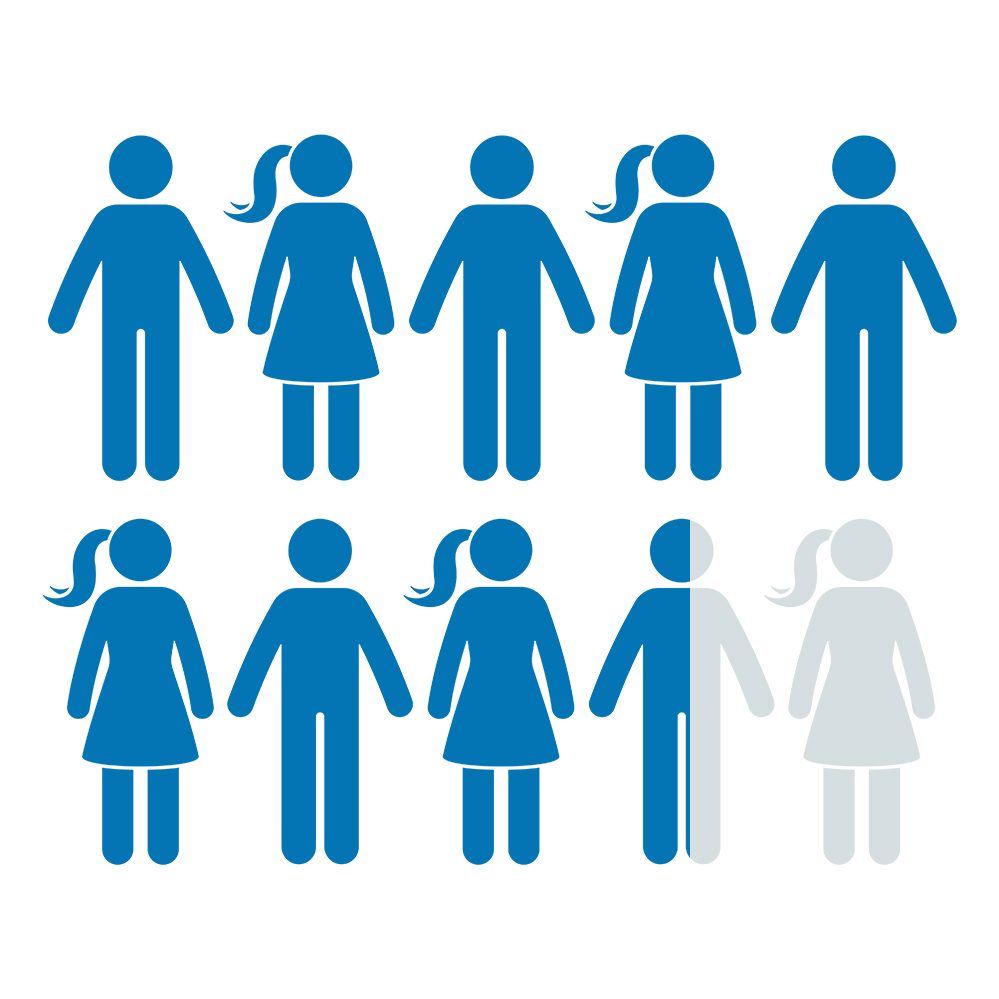 AVID is a direct support structure for students’ academic and career success.
AVID is also a professional development program providing training throughout the world.
AVID strategies support the Common Core State Standards.
AVID students continue into their second year of college at a higher rate than the U.S. overall.
AVID
85%
U.S.
      78%
ELD support from AVID
AVID organizes typical strategies relating to specially designed academic instruction in English (SDAIE). These are mirrored in the WICOR strategies
Writing to learn- writing process;  Inquiry- deep thinking & reading ; Collaboration- group projects, tutorials, study groups, jigsaws; Organization-offering both tools (notetaking & time management) and methods (Socratic seminar, writing groups); Reading to learn- understanding text structure and text processing
AVID participants significantly close the achievement gap for typically underserved subgroups.
AVID Meets the needs of ELs
AVID program is specifically designed to support English Learners with college readiness.  Students will utilize AVID strategies, systems and thinking to foster success in their academic courses.  Students may take field trips to local colleges, businesses and other places within the community.

Newcomers-WICOR Strategies

Focus on Long Term English Learners
WICOR Strategies
Academic Language
Long Term English Learners needs to master vocabulary and academic language. 

Structured lesson in reading, writing, speaking and listening.

Explicit instruction 
Specific EL strategies
AVID Excel - Elective
The elective provides explicit instruction in English language development and academic language through reading, writing, oral language, academic vocabulary, and college readiness skills.

Focus:
Long Term ELLs (Most “stuck” subgroup)
Require specific support		
	Acceleration
	Access
	Explicit Instruction 
	Re-engagement 
	Relationships 
	Role Models
As a new district we cannot offer this in the first year. Data is required to design and target the elective.
Costs for implementation of the AVID program
Teacher training - Summer Institute (June 27, 28, 29) for four teachers from middle school and four teachers from high school
Program materials - digital library license and weekly materials for middle school and for high school
Required district director training (this is usually the most expensive piece at $15,000 alone).
Spreadsheet link
$ 3,899.00 - 	Secondary - Middle School
$        0.00 - 	digital library (included)
$        0.00 - 	weekly secondary (included)
$    870.00- 	Summer Institute - 4 ppl
	Discounts on these prices + $3,624.00 
                                               ……… total $3,755.00 
$ 2,400.00- 	hotel for teachers at conference
$   450.00-	food for conference
$   853.99- 	gas/mileage costs
Summer Institute personnel costs - $3,703.99 
                                     ………. Grand total $15,567.99

Total costs to implement (incl. Summer Institute travel and housing) - $15,567.99
$ 9,000.00 - 	District leadership
Discounts on these prices + $1,350.00 
                                    ……… total $2,400.00
$ 3,899.00 - 	Secondary - High School
$        0.00 - 	digital library (included)
$        0.00 - 	weekly secondary (included)
$    870.00- 	Summer Institute - 4 ppl
Discounts on these prices + $1,670.00
                                  ……… total $5,709.00
Cost breakdown for 2017-18 & 2018-19 financial years
2017-2018  -  Summer Institute and associated costs: $3,703.99
2018-2019  -  AVID program fees: $11,864.00
We suggest using some remaining professional development funds for 2017-2018, and splitting the rest of the costs between various appropriate line items for 2018-2019.
AVID presentation
These costs have been gathered to make the Board aware of a direction that seems good to move in for the continuing improvement of our academic program throughout our secondary schools (6-12) and the district-wide ELD initiative, and for this reason we ask the Board’s support.
The AVID program will begin simultaneously in the high school, across different subject areas, and begin in 8th grade with ELD students.
From there the AVID trained teachers will have the opportunity to share best practices with colleagues; 1) to utilize instructional time more efficiently, as well as 2) build the skills that are leading to so many underrepresented students being successful in college and beyond.